INCITE OverviewMarch 5, 2013
Julia C. White, INCITE Manager
whitejc@DOEleadershipcomputing.org
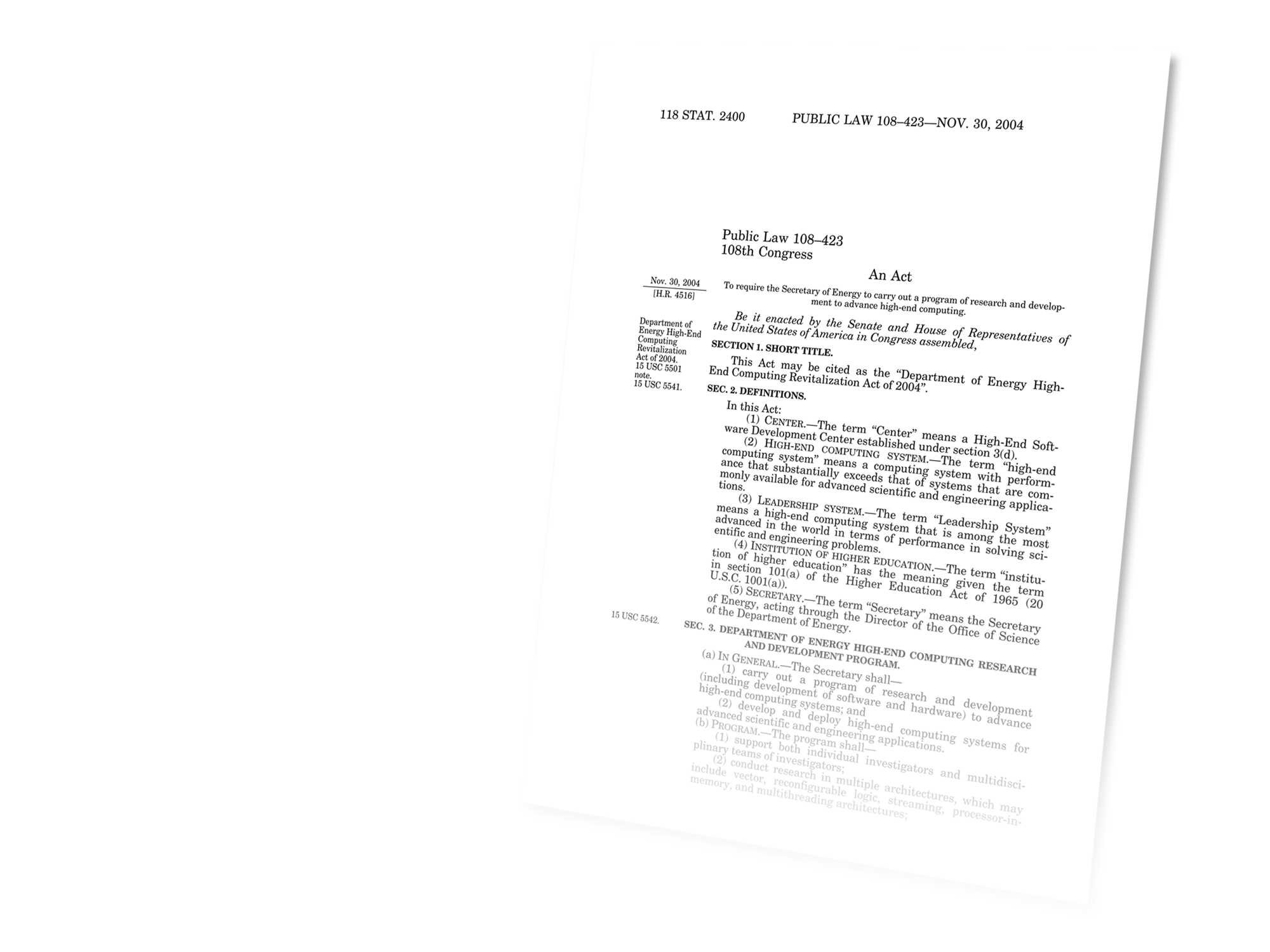 Origin of Leadership Computing Facility
Department of Energy High-End Computing Revitalization Act of 2004 (Public Law 108-423): The Secretary of Energy, acting through the Office of Science, shall
Establish and operate Leadership Systems Facilities
Provide access [to Leadership Systems Facilities] on a competitive, merit-reviewed basis to researchers in U.S. industry, institutions of higher education, national laboratories and other Federal agencies
[Speaker Notes: The High-End Computing Revitalization Task Force (HECRTF) was chartered under the National Science and Technology Council (NSTC) to develop a plan for undertaking and sustaining a robust Federal high-end computing program to maintain U.S. leadership in science and technology. The Plan includes:
Leadership Systems: the leading-edge high-capability computers that will enable breakthrough science and engineering results for a select subset of challenging computational problems. These are problems that have been unsolvable with currently available computing resources.
Build and operate Leadership Systems for the Federal science and technology community.]
Separation of selection processes for Leadership-class computing and DOE capability computing
2008 ASCAC Committee of Visitors Recommendation 1
“The selection processes for leadership class and DOE capability class computing should be separated. A significant portion …  of computational resources should be allocated to high-end DOE capability-class computing using a similar INCITE-type process.”
Leadership Computing Facility systems
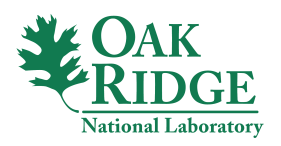 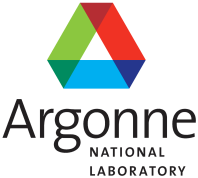 Three primary ways for access to LCFDistribution of allocable hours
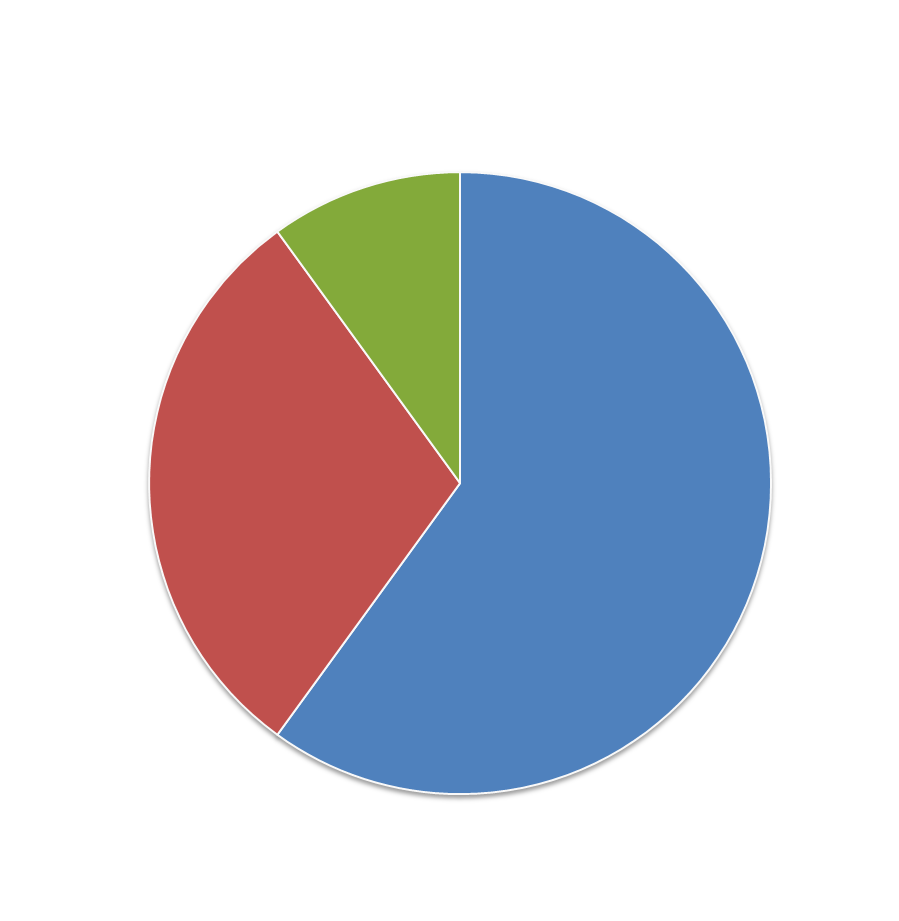 Leadership-class computing
60% INCITE
4.7 billion core-hours in CY2013
10% Director’s Discretionary
Up to 30% ASCR Leadership Computing Challenge
DOE/SC capability computing
What is INCITE?
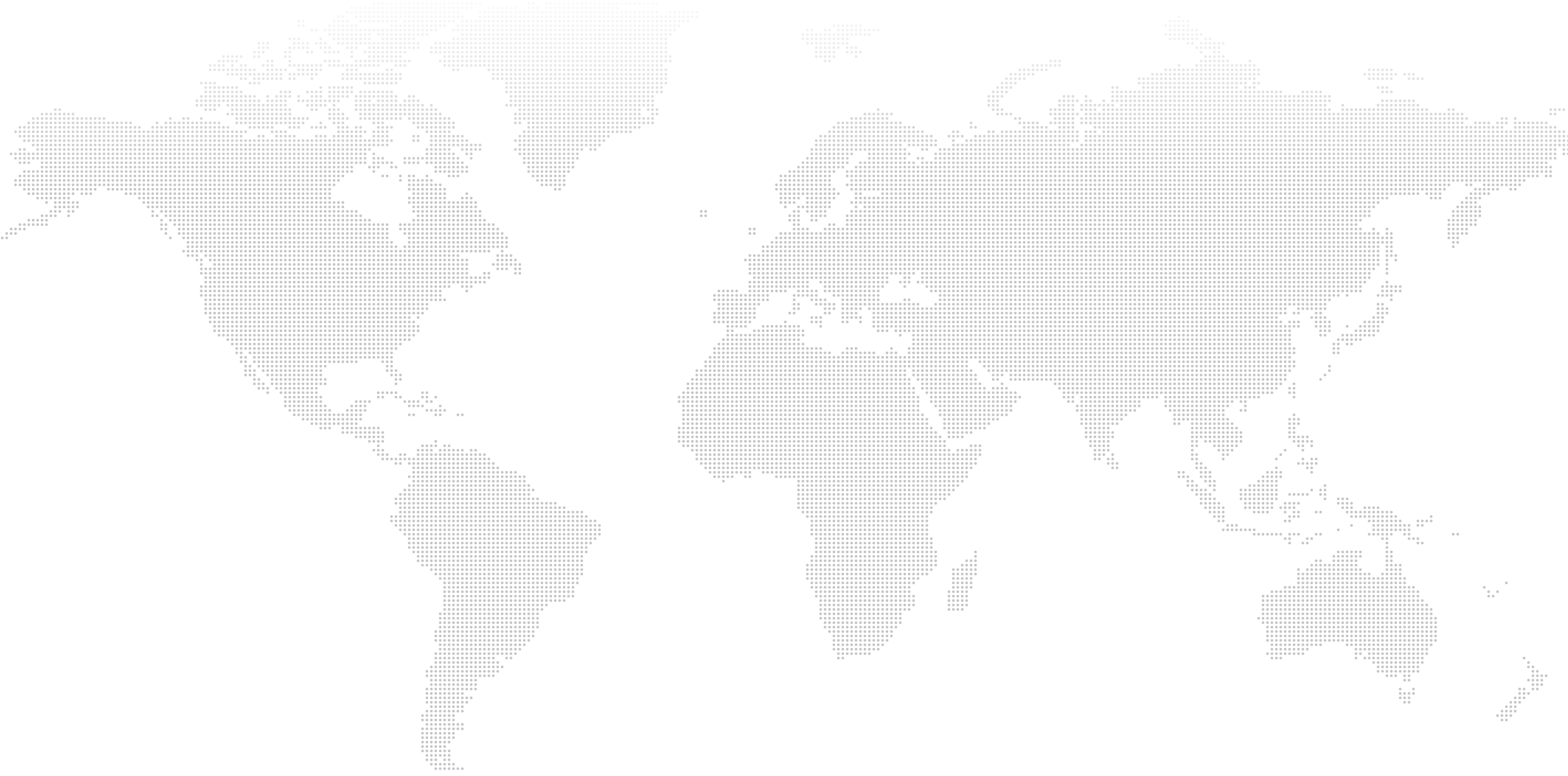 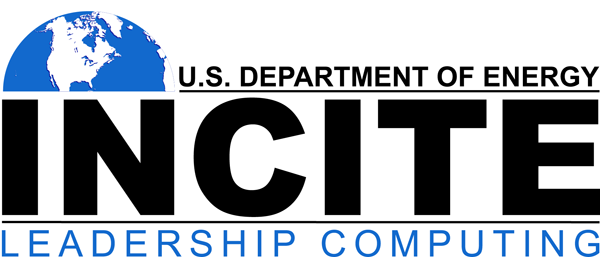 Innovative and Novel Computational Impact on Theory and Experiment
INCITE promotes transformational advances in science and technology through large allocations of computer time, supporting resources, and data storage at the Argonne and Oak Ridge Leadership Computing Facilities (LCFs) for computationally intensive, large-scale research projects.
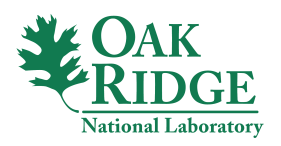 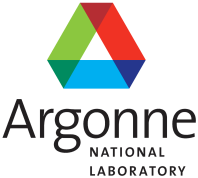 INCITE seeks high-impact research campaigns
Examples of previous successful INCITE applications that advance the state of the art across a broad range of topics and different mission priorities
• Glimpse into dark matter 
• Supernovae ignition 
• Protein structure 
• Creation of biofuels 
• Replicating enzyme functions
• Global climate
• Accelerator design 
• Carbon sequestration 
• Turbulent flow 
• Propulsor systems
• Membrane channels
• Protein folding 
• Chemical catalyst design 
• Plasma physics
• Algorithm development
• Nano-devices 
• Batteries 
• Solar cells 
• Reactor design 
• Nuclear structure
INCITE breakthroughs since inceptionA few of the many science and engineering advances
Hours requested vs. allocated:
~2X per year
~3X per year
2012
2004
2005
2006
2007
2008
2009
2010
2011
2013
Researchers solved the 2D Hubbard model and presented evidence that it predicts HTSC behavior Phys. Rev. Lett 2005
NIST proposes new standard reference materials from LCF concrete simulations
Modeling of molecular basis of Parkinson’s disease named #1 computational accomplishment Breakthroughs 2008
Calculation of the number of bound nuclei in nature, Nature (2012)
Largest simulation of a galaxy’s worth of dark matter, showed for the first time the fractal-like appearance of dark matter substructures. Nature (2008), Science (2009)
New method to rapidly determine protein structure, with limited experimental data Science (2010), Nature (2011)
World’s first continuous simulation of 21,000 years of Earth’s climate history. Science (2009)
OMEN breaks the petascale barrier using more than 220,000 cores, Proceedings SC10
Largest-ever LES of a full-sized commercial combustion chamber used in an existing helicopter turbine
Unprecedented simulation of magnitude-8 earthquake 
over 125-square miles, Proceedings, SC10
INCITE program organization
Susan Coghlan, ALCF Deputy Division Director
Arthur Bland, OLCF Project Director
Leadership Computing Facility
INCITE Program
Julia White, Manager
OLCF
James Hack
ALCF
Michael Papka
Directors of Science
Jack Wells, OLCF Paul Messina, ALCF
Science Panel Reviewers
Chair works with INCITE manager to identify and invite reviewers
Computational ReadinessReview Leaders
Bronson Messer, OLCF
 James Osborn, ALCF
Access and Monitoring Leaders
Ashley Barker, OLCF
Richard Coffey, ALCF
INCITE criteria“access on a competitive, merit-reviewed basis”*
INCITE twofold review
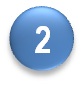 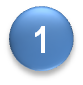 INCITE annual timeline
Access and monitoring
Access and Monitoring
Access processing
Selection and Awards
Awards
Selection
Panel Peer Review
Solicitation and Review
ComputationalReadiness Review
Solicitation(new and renewals)
Mar
Apr
May
Jun
Jul
Aug
Sept
Oct
Nov
Dec
Jan
2013 INCITE statistics
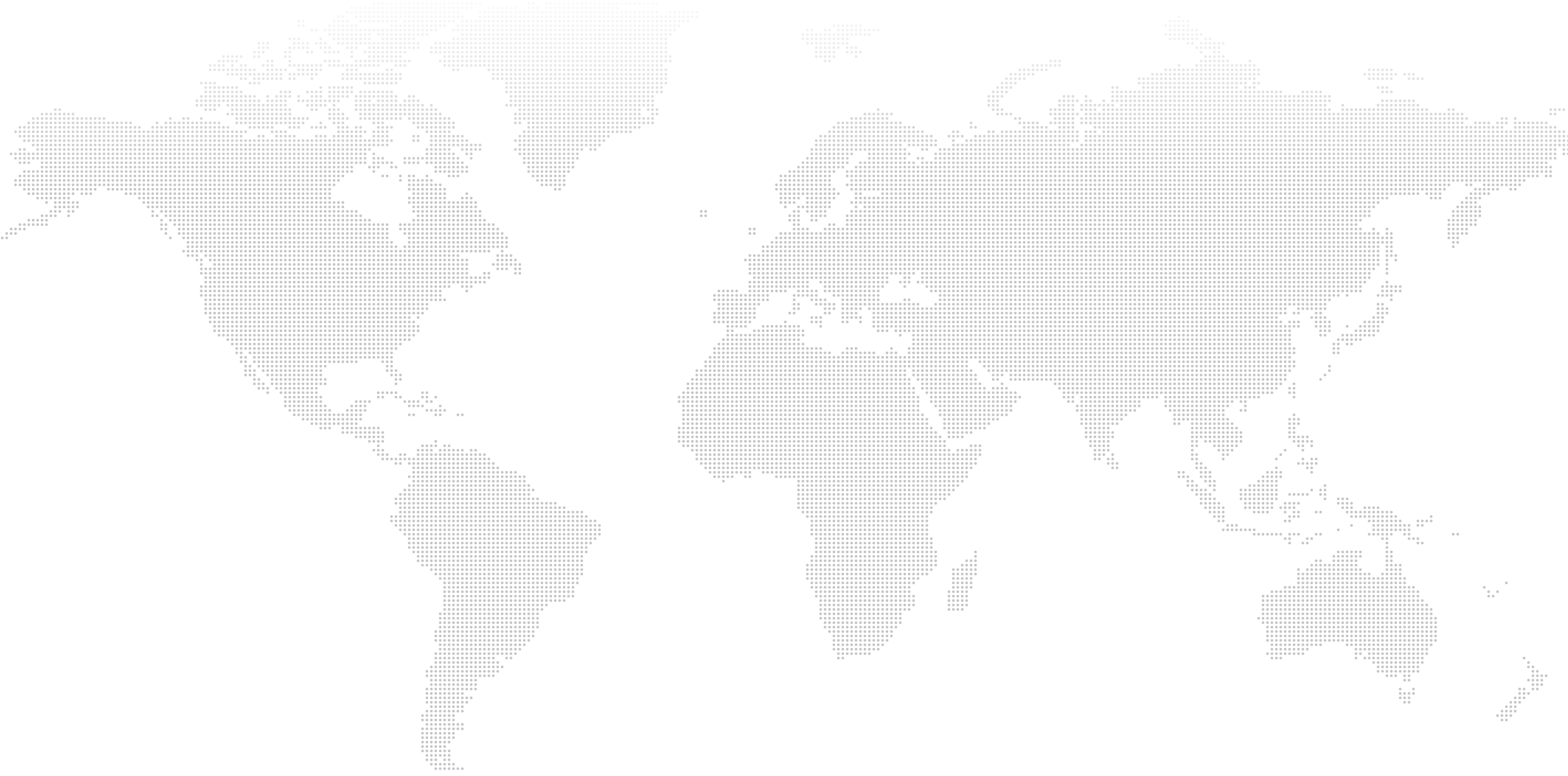 Request for Information helped attract new projects
Call closed June 27th, 2012
Total requests ~15 billion core-hours, 3x more than the 5 billion core-hours requested last year
Number of proposals submitted increased nearly 20%
Awards of ~5 billion core-hours for CY 2013
61 projects awarded of which 20 are renewals
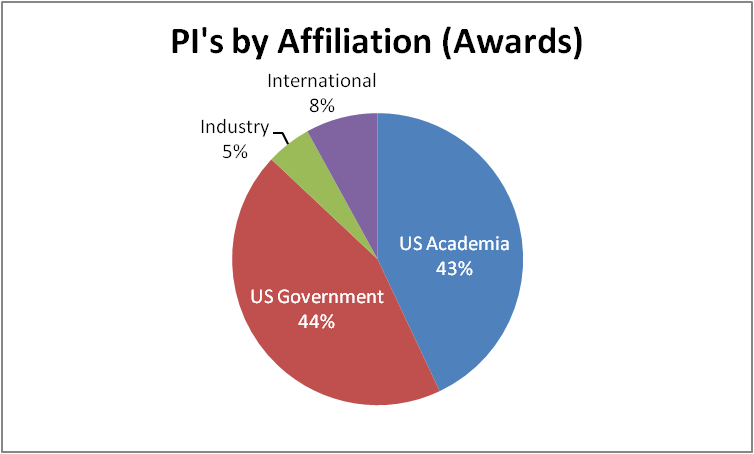 Acceptance rates
Contact information
Julia C. White, INCITE Manager
whitejc@DOEleadershipcomputing.org
33% of nonrenewal submittals and 100% of renewals
2013 award statistics, by system
* Totals of 32 projects at the OLCF, 37 projects at the ALCF (many of the ALCF projects received time on both Mira and Intrepid)
2013 INCITE panel peer reviewers
> 50% (e.g. more than 40) of the reviewers are:— Society fellows (AAAS, APS, SIAM, IEEE, etc),— Agency awardees (ex. NSF Early Career),— Laboratory fellows, — National Academy members,— National Society presidents 
41% participated in the 2012 INCITE review
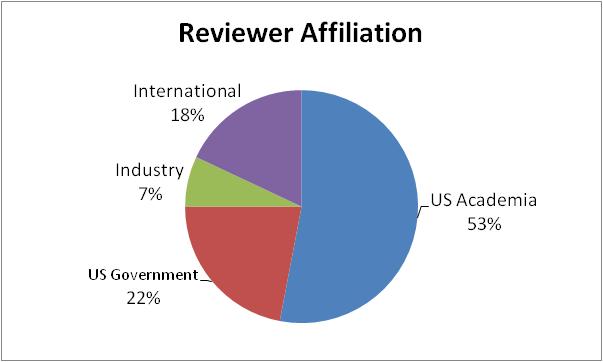 83 science experts participated in the 2013 INCITE panel review.
2013 INCITE Panel questionnaireResponse rate >80% of science panel reviewers
*Scores range from 1 to 5 where 1 is "strongly disagree" and 5 is "strongly agree."
Awards decision-making
The INCITE solicitation and review seeks grand-challenge-scale proposals and carries out a rigorous peer review to identify those of the highest potential impact.
LCF involvement from the solicitation through final award provides holistic guidance, checks, and balances
Awards decision-making (cont.)
The INCITE Awards Committee, composed of the LCF management teams, identifies top-ranked proposals by: 
peer-review panel rating and reports
additional considerations, such as the desire to promote use of HPC resources by underrepresented communities
Individual project allocations are determined in order to: 
Ensure that each awarded project has sufficient allocation to enable all or part of the proposed scientific or technical achievements
Maximize the scientific support provided to each INCITE project
Allocate all of the available INCITE hours at each site
Examples of 2013 INCITE awards
Complete list at http://www.doeleadershipcomputing.org/awards/2013INCITEFactSheets.pdf
New PI’s in INCITE
A “new” PI has never previously led an INCITE submittal
32% of the nonrenewal projects are led by new PI’s
41 new projects awarded, 13 led by new PI’s
INCITE actively engages with new research teams through outreach such as workshops, email distributions, and individual networking.
Request a start up account
Director’s Discretionary Proposals considered year-round
Award up to millions of hours
Allocated by LCF center directors
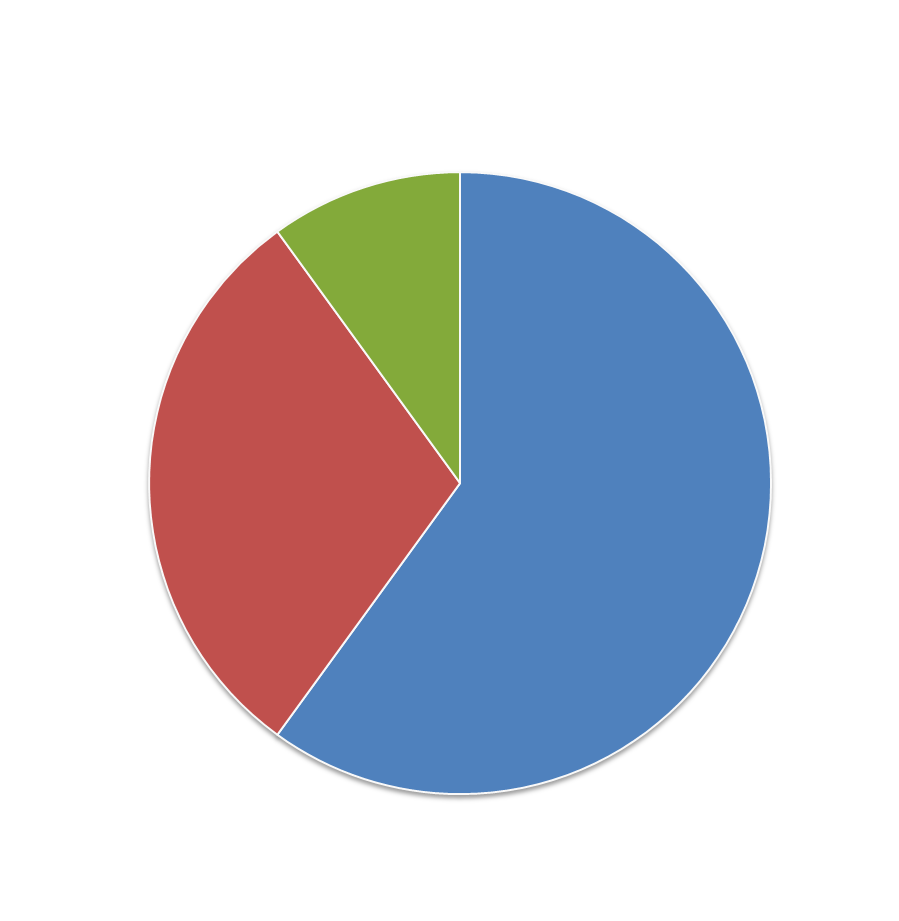 Director’s Discretionary (DD) requests can be submitted anytime
DD may be used for porting, tuning, scaling in preparation for an INCITE submittal
Submit applications at least 2 months before INCITE Call for Proposals closes
Argonne DD Program: www.alcf.anl.gov/getting-started/apply-for-dd
Oak Ridge DD Program: www.olcf.ornl.gov/support/getting-started/olcf-director-discretion-project-application/
Innovative and Novel Computational Impact on Theory and Experiment
INCITE is an annual, peer-review allocation program that provides unprecedented computational and data science resources
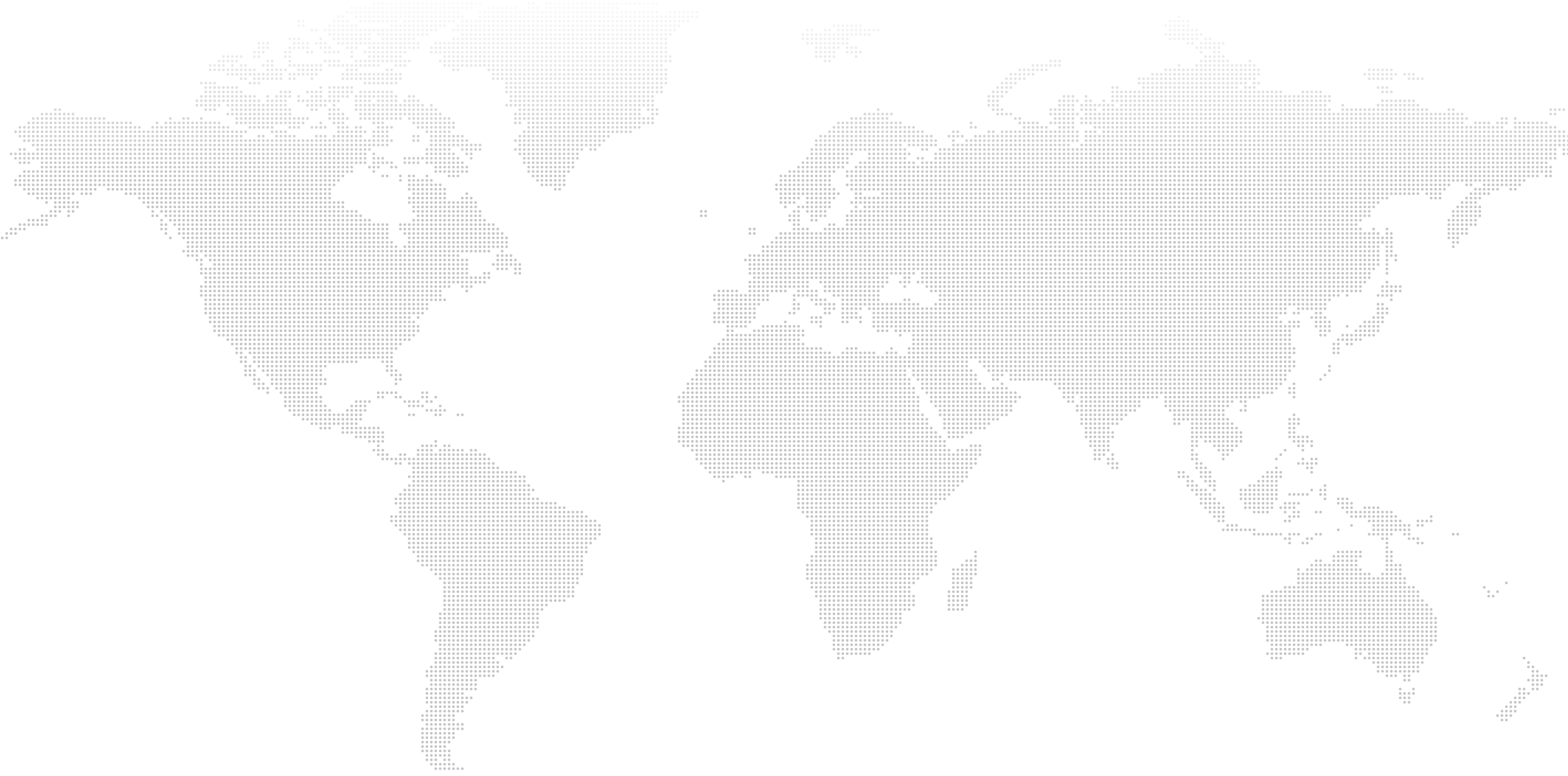 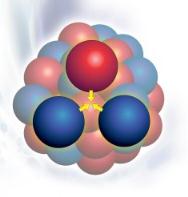 5 billion core-hours to be awarded for 2014 on the 27-petaflops Cray XK7 “Titan” and the 10-petaflops IBM BG/Q “Mira”
Average award: 50+ million core-hours
Individual awards will be up to several hundred million core-hours
INCITE is open to any science domain
INCITE seeks computationally intensive, large-scale research campaigns
Call for Proposals
The INCITE program seeks proposals for high-impact science and technology research challenges that require the power of the leadership-class systems. Allocations will be for calendar year 2014.
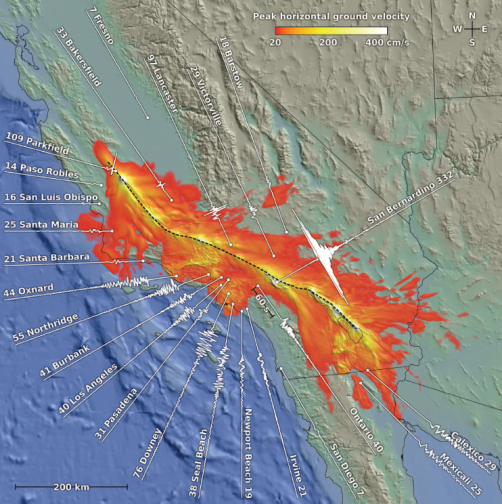 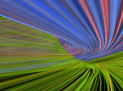 April 15 – June 28, 2013
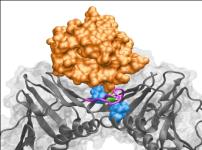 Contact information
Julia C. White, INCITE Manager
whitejc@DOEleadershipcomputing.org
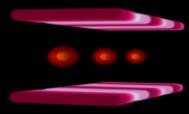 [Speaker Notes: The INCITE program is jointly managed by the Oak Ridge and Argonne Leadership Computing Facility centers. The combined INCITE awards for 2013 were nearly 5B hours for 61 projects.]